Sociedad Paraguaya de 
Infectología
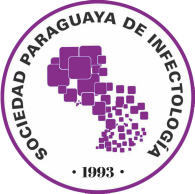 Dengue en situaciones especiales
Dra. Elena Candia Florentín
Infectología Clínica – Medicina Interna
Presidente de la Sociedad Paraguaya de Infectología
Servicio de Infectología – HC IPS
Índice
Manejo en Urgencias
Dengue en embarazadas
Dengue en cardiópatas
Dengue en trasplantados
Dengue en dializados
Dengue en embarazadas
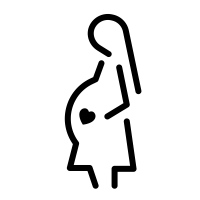 Efectos en la embarazada
Nascimento L. Dengue in pregnant women: characterization of cases in Brazil, 2007-2015. Epidemiol. Serv. Saúde. 2017
Pouliot SH. Maternal dengue and pregnancy outcomes: a systematic review. Obstet Gynecol Surv. 2010
[Speaker Notes: hemorragia relacionada con trombocitopenia y disfunción endotelial durante la infección aguda, y las complicaciones derivadas del daño directo a la placenta en el primer trimestre del embarazo, que conducen a anomalías anatómicas y funcionales.]
Dengue en embarazadas
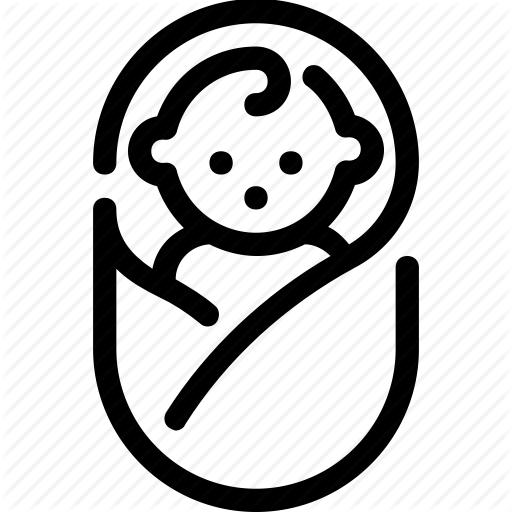 Efectos en el recién nacido
Enny S. Paixão. Symptomatic Dengue during Pregnancy and Congenital Neurologic Malformations. Emerg Infect Dis 2018
Feitoza H. Dengue infection during pregnancy and adverse maternal, fetal, and infant health outcomes in Rio Branco, Acre State, Brazil, 2007-2012. Epub 2017
Dengue en embarazadas
Dificultades para el diagnóstico
Características fisiológicas del embarazo: leucocitosis, trombocitopenia, hemodilución, aumento de la FC, GC, factores de la coagulación.
Diagnósticos diferenciales que cursan con los exámenes de laboratorio similares
SEPSIS
HELLP: en gestantes con preeclampsia
Hemólisis
Aumento de transaminasas: x3vn 
Trombocitopenia
Dolor abdominal: contracciones? Colecistitis?
[Speaker Notes: Quando ocorrer o extravasamento plasmático na grávida, suas manifestações, tais como taquicardia, hipotensão postural e hemoconcentração, serão percebidas numa fase mais tardia uma vez que podem ser confundidas com as alterações fisiológicas da gravidez.]
Dengue en embarazadas
Trabajo de parto + plaquetas ‹50.000/ mm3 → cesárea + transfusión de plaquetas lo más cercano a la cirugía. 
NO se recomienda anestesia raquídea, es preferible la anestesia general.
No existe contraindicación para la lactancia.
Las embarazadas con Dengue deben ser atendidas cuidadosamente y hospitalizadas desde su primera consulta en el primer nivel, aunque no presenten signos de alarma.
Manejo de dengue en gestantes
Signos de alarma/ dengue grave / shock
SI
NO
MSPyBS: Hospital Distrital o Regional.
IPS: Clínica Periférica
Observación en Obstetricia
GRUPO B1
Ver Grupo B2 o C
Ex. Complementarios:
	NS1 – PCR – Serología IgG IgM
	Hemograma con plaquetas
	Rx Tórax o Eco pleura para valorar derrame pleural
Evaluación clínica y obstétrica
	Eco obstétrica según criterio médico
Monitorear aparición de signos de alarma
Hidratación oral: 60ml/kp/d - 70kg ~ 4.2 litros 
Primeiras 4 - 6hs : 1,4 L distribuir en las sgtes hs los otros 2,8 L 	

HP: SF 0.9% o Ringer 2-3 ml/kp/h x 2 – 4hs (140 - 210cc/h)
Restablecer la VO siempre que sea posible
Manejo de dengue en gestantes
Hto >40, o aumento del 10% del Hto
Signos de alarma/Dengue grave
Riesgo Social
NO
SI
Evaluación clínica y laboratorial diaria

Seguimiento por 48hs o hasta la desaparición de la fiebre.
Internación
Ver GRUPO B2 o C
Tratamiento Hospitalario
MSP Y BS: 3º nivel (Hospital Regional con terapia intensiva) o 4º nivel (Hospital especializado con terapia intensiva)
IPS: Hospital Regional con Terapia, HC IPS
Tratamiento Hospitalario 
MSP Y BS: 2º nivel (Hospital Distrital) o 3º nivel (Hospital Regional)
IPS: Hospital Regional o Unidad Sanitaria.
Gestante con signos de alarma
Grupo B2
S.F. 0.9% o Ringer lactato 10ml/kp en 1 hora
Hasta 3 cargas
Signos de alarma  o diuresis <1ml/kp/h
SI
Evaluación clínica
Repetir HTO c/ 2 – 6hs
Signos de deterioro luego de 3 cargas: CHOQUE
NO
S.F. 0.9% o Ringer lactato 7ml/kp en 2 – 4hs
Mejoría Clínica
NO
SI
Control de HTO
Ajustar HP
S.F. 0.9% o Ringer lactato 2-3ml/kp en 2 – 4hs
Gestante con Dengue Grave o shock
Pérdidas ocultas 
Insuficiencia cardiaca por miocardiopatía 
Sangrado del SNC 
Falla de bomba: considere el uso de inotrópicos
NO
Oxígeno + S.F. 0.9% o Ringer lactato 20 ml/kg/bolo (en 3 a 5 minutos), puede repetirse c/20 minutos hasta 3 veces.
Paciente estable, pulso palpable
S.F. 0.9% 10 ml/kp/h por 2 horas 
		5 ml/kp/h por 2 horas 
		3 ml/kp/h por 2 horas
HTO
PVC es < 8mmH2O: S.F.0.9% o Ringer lactato.
Shock + ↑de Hto: Hemacel o albúmina.
Shock + ↓ de Hto: GRC.
Corregir acidosis, hipoglicemia, hipocalcemia
Paciente estable: evaluar HTO, PA, FC, diuresis 0.5 – 1cc/h, llenado capilar >2seg., presión diferencial >20mmHg, estado de conciencia.
S.F. 0.9% 2-3 ml/kp/h por 24-48 hs
Dengue en cardiópatas
La trombocitopenia es debida a la disminución de la producción en la médula ósea e incremento de la destrucción periférica por acción directa del virus.
El recuento de plaquetas retorna a la normalidad a los 7 – 10 días.
Alteración de la función plaquetaria, retornando a su funcionalidad normal en 2 – 3 semanas.
Antiagregantes: stent medicado, stent convencional, profilaxis secundaria de cardiopatía isquémica e isquemi cerebral.
ACO: prótesis cardíacas metálicas, FA com alto riesgo de fenómenos tromboembólicos, embolia pulmonar y síndromes trombofílicos.
Pesaro, A. Dengue: cardiac manifestations and implications in antithrombotic treatment. Arquivos Brasileiros de Cardiologia 2007.
Dengue: diagnóstico e manejo clínico adulto e criança. Ministério da Saúde. Brasília – DF. 2016.
Cardiopatía isquémica con antiagregantes
Stent medicado <6 meses y stent convencional <1 mes en tto con AAS y clopidogrel.
Plaquetas 
>50.000
Plaquetas 
50.000 - 30.000
Plaquetas
<30.000
Internación.
Mantener AAS y clopidogrel. 
Control diario de plaquetas
Internación.
Suspender AAS y clopidogrel. 
Control diario de plaquetas.
Mantener AAS y clopidogrel. 
Control diario de plaquetas.
Dengue: diagnóstico e manejo clínico adulto e criança. Ministério da Saúde. Brasília – DF. 2016.
Pacientes anticoagulados
Hay situaciones en las que el uso de Warfarina es esencial, anticipando el riesgo trombótico de la enfermedad subyacente. 

Riesgo trombótico tiene prioridad sobre la probabilidad de sangrado:
Prótesis cardíacas metálicas, 
FA con alto riesgo de fenómenos tromboembólicos: disfunción ventricular, ancianos, HTA, DM, trastornos valvulares, ACV previo o trombo intracavitario.
Embolia pulmonar
Síndromes trombofílicos.
Dengue: diagnóstico e manejo clínico adulto e criança. Ministério da Saúde. Brasília – DF. 2016.
Pacientes anticoagulados
Pacientes con 
warfarina sódica
Plaquetas 
>50.000
Plaquetas 
50.000 - 30.000
Plaquetas
<30.000
Internación.
Suspender warfarina. 
Iniciar heprina no fraccionada.
Internación.
Suspender warfarina. 
Control diario de TP y plaquetas.
Mantener warfarina. 
Control ambulatorio de TP y plaquetas.
Dengue: diagnóstico e manejo clínico adulto e criança. Ministério da Saúde. Brasília – DF. 2016.
Evaluación de un paciente con insuficiencia cardiaca
Reducción de perfusión periférica: pulso rápido y fino, extremidades frías, sudoración fría, reducción de llenado capilar más de 2 segundos, alteración del estado de conciencia.

Congestión pulmonar: disnea, ortopnea y uso de musculatura respiratoria acessoria, subcrepitantes pulmonares, infiltrado pulmonar intersticial o alveolar y líneas de Kerley en la Rx. de tórax.

Para fines práticos, consideramos hipotensión arterial como PA sistólica menor que 100 mmHg.

Diuresis mayor a 0.5ml/kp/h. Pacientes críticos, deben tener sonda vesical y control de diuresis cada 1 hora.
Dengue: diagnóstico e manejo clínico adulto e criança. Ministério da Saúde. Brasília – DF. 2016.
Evaluación de un paciente con insuficiencia cardiaca
Clase I hidratación acorde al protocolo del dengue. 
Clase funcional IV admisión en UCI y manejados como pacientes críticos. 
Estas pautas se aplican a pacientes cardiópatas en clase funcional II y III.

CARGA administración rápida de volumen, S.F 0,9% o RL 10 ml/kg peso ideal en 30 minutos, repitiendo este paso hasta tres veces, bajo estricta observación clínica.

MANTENIMIENTO:  restauración progresiva del volumen sanguíneo y se inicia después de la mejora de la diuresis y PA. Dosis 15 - 25 ml/kg de S.F 0,9% o RL en 12 horas, atendiendo signos de congestión pulmonar.
Dengue: diagnóstico e manejo clínico adulto e criança. Ministério da Saúde. Brasília – DF. 2016.
Hidratación en pacientes con Insuficiencia Cardiaca
HIPOTENSO			NORMOTENSO
OLIGURIA				AMINA VASOACTIVA		CARGAS
					MANTENIMIENTO
DIURESIS NORMAL			CARGAS 			MANTENIMIENTO
HIPOPERUSIÓN PERIFÉRICA		CARGAS 			CARGAS
					AMINA VASOACTIVA
PERFUSIÓN NORMAL			CARGAS 			MANTENIMIENTO
CONGESTIÓN PULMONAR		AMINA VASOACTIVA		DIURÉTICO
Dengue: diagnóstico e manejo clínico adulto e criança. Ministério da Saúde. Brasília – DF. 2016.
Dengue en trasplantados
Transmisión vectorial y no vectorial.
Espectro clínico en transmitidos por vía vectorial similar a no trasplantados.
Síntomas después de la primera semana post trasplante. Fiebre y trombocitopenia hallazgos más frecuentes.
Manifestaciones graves: hemorragia grave PO y Síndrome de shock por dengue. 
Dengue grave asociado a infecciones secundarias agudas. 
No hay reportes de rechazo de injerto.
NS1 Ag + IgG/IgM alta sensibilidad y especificidad en infecciones primarias 
(NS1: S:92% E: 98%; IgG/IgM S: 94% E: 96%)
Rosso F. Braz J Infect Dis 2018;22(1):63-69
Azevedo LS. Transplantation 2007;84(6):792-4.
Dengue en trasplantados
Mayor incidencia Dengue Grave y  mayor mortalidad (8.9% vs 3.7%, p = 0.031) 
Riesgo Dengue Grave asociado a Post-trasplante inmediato, riesgo de hemorragia por Dengue y hemorragia post operatoria, >> riesgo si ocurre antes de las 4 semanas PO.
Hemorragias y ascitis asociado a Dengue Grave, muerte o pérdida del injerto.
59% disfunción del injerto. Tacrólimus asociado a nuevos sangrados y ascitis. 
El 25% IgG ( - ) a las 15 semanas de la enfermedad.
Edad, período posterior al trasplante y perfil inmunosupresor no tuvieron efecto sobre la gravedad de la enfermedad, la mortalidad o el comportamiento del injerto.
Subbiah A. Transpl Infect Dis 2018;20(3)
Costa SD. Am J Trop Med Hyg. 2015;93(2):394–396.
[Speaker Notes: nmediatamente después de la operación, el riesgo de hemorragia por dengue se agrava por el riesgo de hemorragia postoperatoria.]
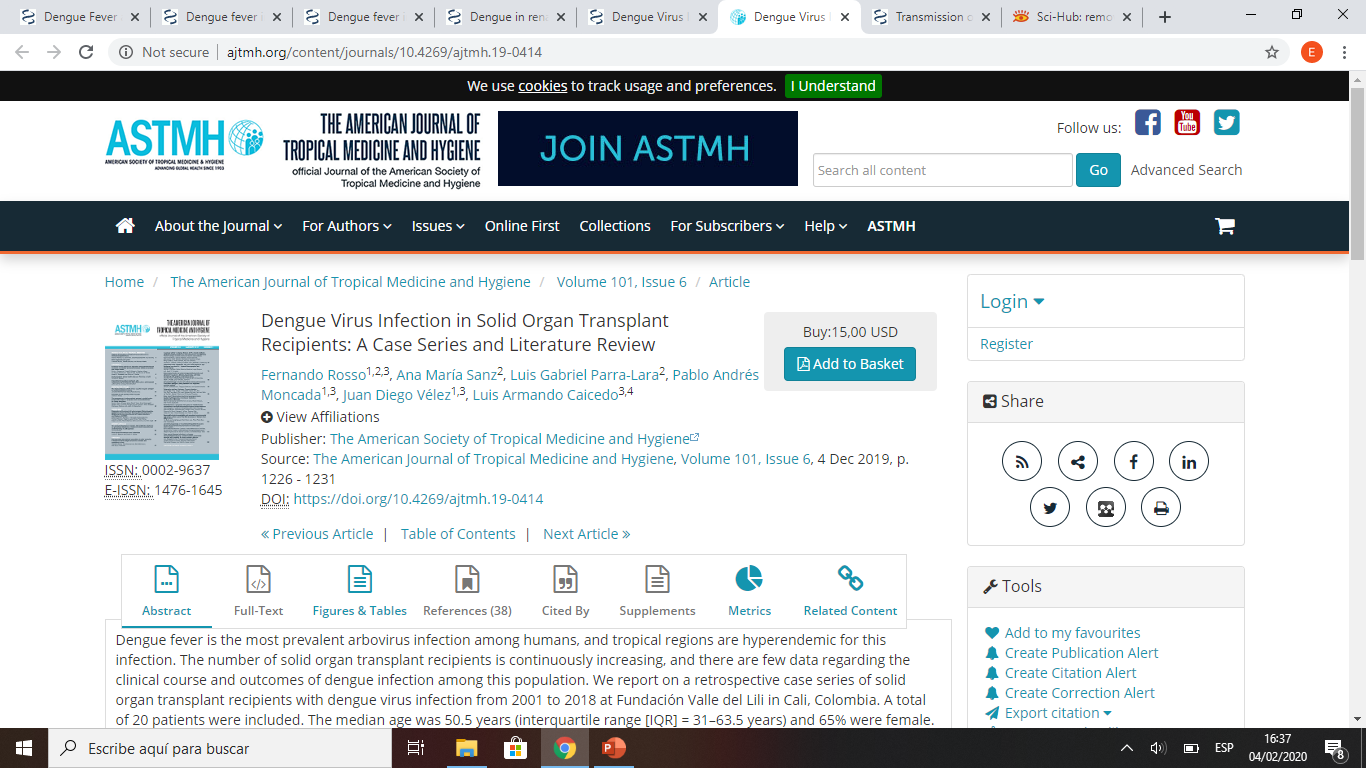 N= 20
Periodo: 2001 to 2018 
 Fundación Valle del Lili in Cali, Colombia.
Signos de alarma: 75%
Requerimiento de UCI: 45%
Dengue Grave: 30%
Rosso F. Am J Trop Med Hyg. 2019 Dec;101(6):1226-1231
Dengue en trasplantados
N=29, 65% hombres. 
Edad media 43±9 años.  
90% post trasplante tardío, 
10% post trasplante inmediato, uno por trasmisión del órgano del donante; 
Diagnóstico: 
69%: test rápido NS1, 
69%: serología IgM+, 
PCR un caso.
Gentileza de la Unidad de Trasplante. HC IPS
Manifestaciones clínicas durante la internación en trasplantados renales 
con Dengue. HCIPS. N= 29. Periodo: 2008 - 2017.
100%
20%
20%
Gentileza de la Unidad de Trasplante. HC IPS
Complicaciones clínicas y laboratoriales en trasplantados renales con Dengue. HCIPS. N= 29. Periodo: 2008 - 2017.
52%
38%
40%
34%
14%
14%
10%
Gentileza de la Unidad de Trasplante. HC IPS
Dengue en trasplantados
NO hay guías que recomienden el manejo de estos pacientes.
El manejo es de soporte, con corrección de hipovolemia y anomalías de la coagulación. 
Los médicos deben sospechar dengue en todos los pacientes trasplantados que viven o regresan de áreas endémicas que presentan enfermedad febril aguda.
Daher Costa, S. Am J Trop Med Hyg 2015; 93(2): 394–396
Dengue en pacientes dializados
Diagnóstico rápido
Considerar: 
Inmunocompromiso. 
Infecciones y complicaciones relacionadas a la diálisis.
Presencia de coagulopatía.
Riesgo de sobrecarga de líquidos
Anemia crónica y trombocitopenia pueden enmascarar complicaciones hemorrágicas.
El nivel basal de hematocrito bajo puede dificultar el reconocimiento precoz de hemoconcentración.
Xue Meng L. Dengue Fever in End-Stage Renal Failure Patient Infect Dis Clin Pract 2019;27: 310–314
[Speaker Notes: debido a la constante evolución de la dinámica de los fluidos como parte del proceso de la enfermedad del dengue]
Dengue en pacientes dializados
Evaluar estado de hidratación y perfusion: humedad de las mucosas, turgencia de la piel, PA, FC.
Detección de tercer espacio: 
Ecopleura, 
Eco abdominal, 
Ecocardiograma, 
Ecografia de la vena cava inferior para evaluar su colapso; 
Nivel he hematocrito: indica depleción del volume intravascular y fuga a tercer espacio;
Acidosis metabólica o láctica que indica hipoperfusión.
Dengue en pacientes dializados
Tratamiento de elección: solución fisiológica como prevención del shock.
Iniciar con 0.5ml/kp/h hasta 1.2 – 1.5ml/kp/h de mantenimiento
Signos de alarga o de fuga capilar: administrar coloides como albúmina para retener liquido en el espaciointravascular.
GRC: si hay sospecha clínica o laboratorial de sangrado. 
Hemodiálisis sin heparina hasta que las plaquetas aumenten por encima de 150.000
Xue Meng L. Dengue Fever in End-Stage Renal Failure Patient Infect Dis Clin Pract 2019;27: 310–314
Dengue en dializados
Pacientes sin inotrópicos: hemodiálisis de rutina con un control cuidadoso.
Pacientes críticos podrían requerir hemodiálisis venovenosa continua, que ejerce menos tensión en el sistema cardiovascular del paciente. 
La ultrafiltración se indica teniendo en cuenta 2 factores: la hidratación del paciente y la fase de la enfermedad. 
La cantidad de extracción de líquido para cada sesión de diálisis depende del estado del hiratación durante la diálisis, y se debe tener cuidado de no extraer en exceso y causar agotamiento o shock intravascular
Xue Meng L. Dengue Fever in End-Stage Renal Failure Patient Infect Dis Clin Pract 2019;27: 310–314
Dengue en dializados
Pacientes que tienen enfermedades autoinmunes, el micofenolato o la azatioprina, que posee un efecto mielosupresor, debe suspenderse porque interferirá con la interpretación de los recuentos sanguíneos y la capacidad para generar una reacción inmune adecuada frente a la infección por dengue. 
La escasez de datos obliga a evaluar caso por caso, a fin de adecuar el tratamiento según el estado clínico de cada uno de ellos.
Xue Meng L. Dengue Fever in End-Stage Renal Failure Patient Infect Dis Clin Pract 2019;27: 310–314
Conclusión
El dengue es la infección por arbovirus más común del mundo, y se estima que casi 4 mil millones de personas viven en riesgo de infección por dengue.
Pacientes con comorbilidades presentan mayor riesgo de complicaciones por lo que el diagnóstico y tratamiento precoz es de suma importancia.
La administración cuidadosa de líquidos constituye la base del tratamiento durante la fase crítica de la infección.
No existen guías de manejo en pacientes trasplantados ni dializados.
Sin una vacuna eficaz contra el dengue para la población en general o ninguna terapia antiviral, el control del dengue continúa dependiendo en gran medida de las medidas de control de vectores.